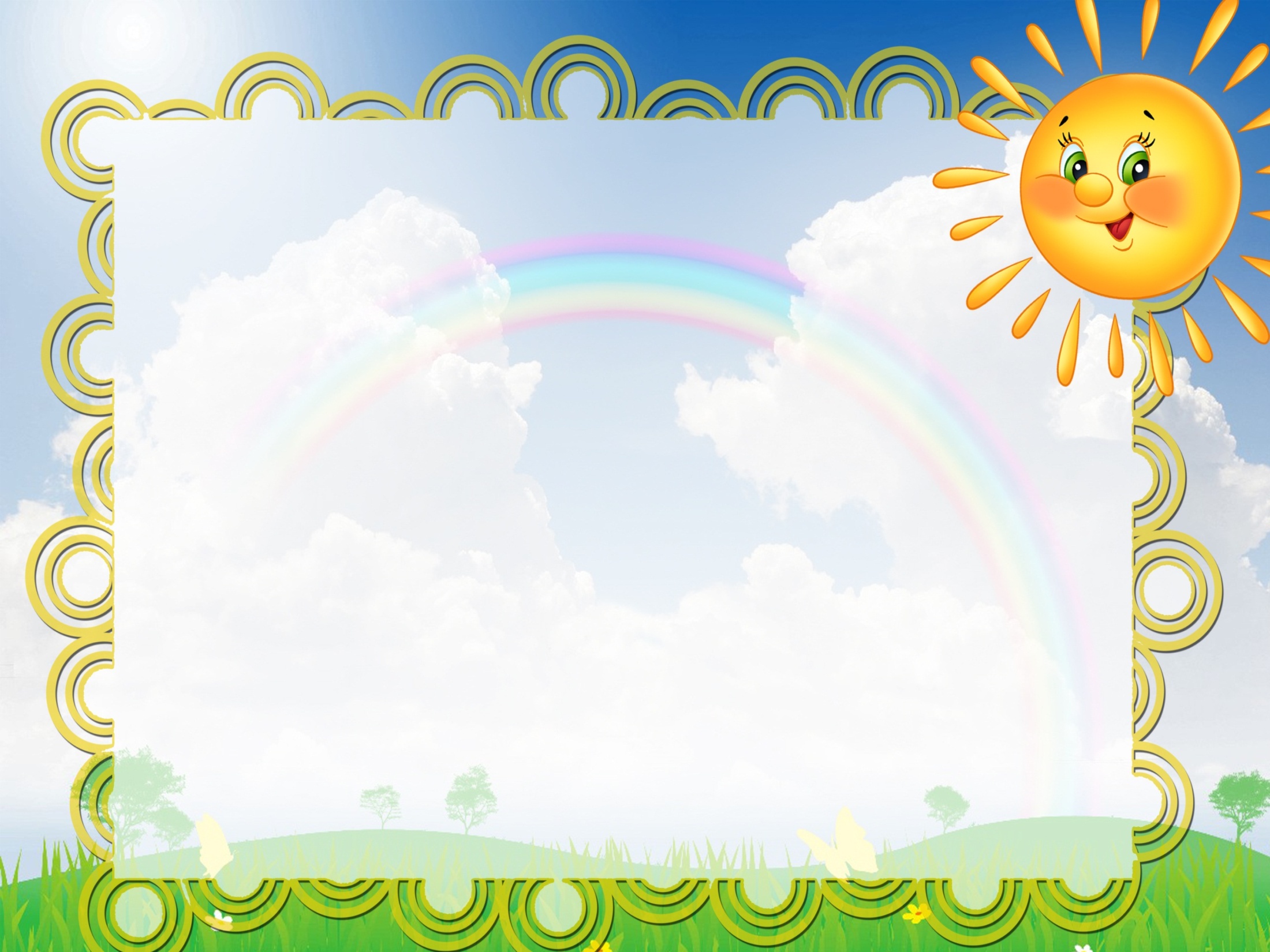 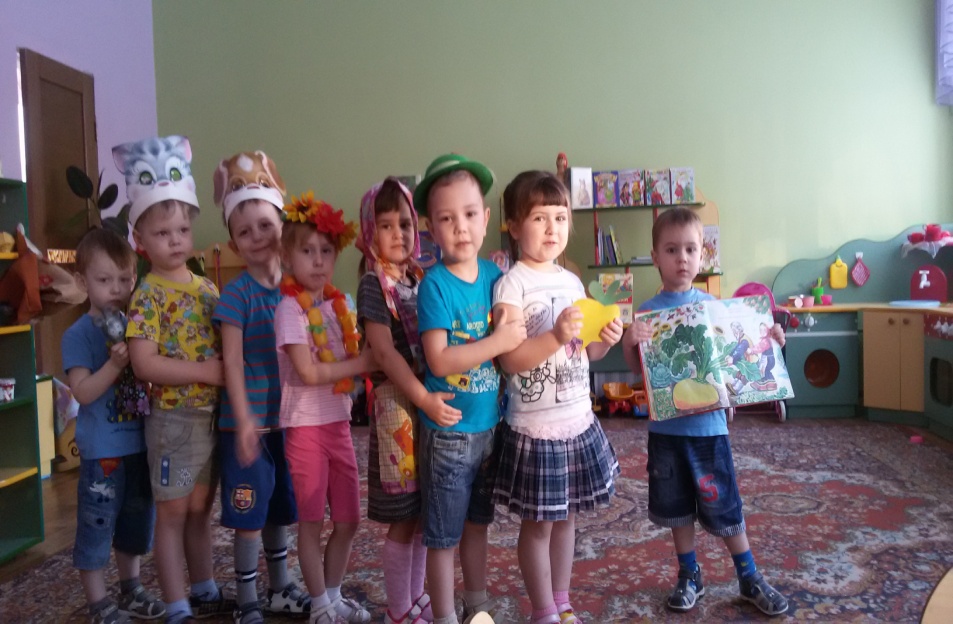 "Театральная деятельность в ДОУ"
Подготовила воспитатель МДОУ № 6 
г. Фрязино, Московской области
Кудинова Татьяна Николаевна
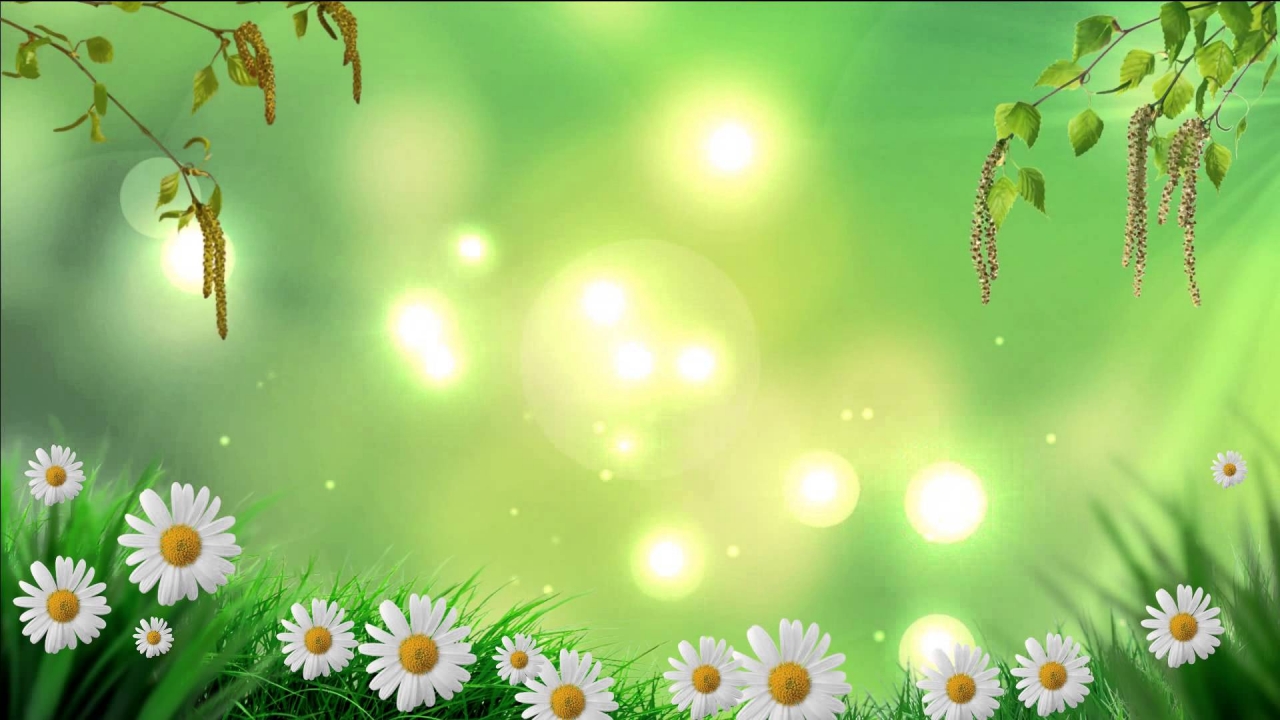 Алый шелковый платочек, Яркий сарафан в цветочек, Упирается рука В деревянные бока. А внутри секреты есть: Может — три, а может, шесть. Разрумянилась немножко. Это русская... Матрешка .
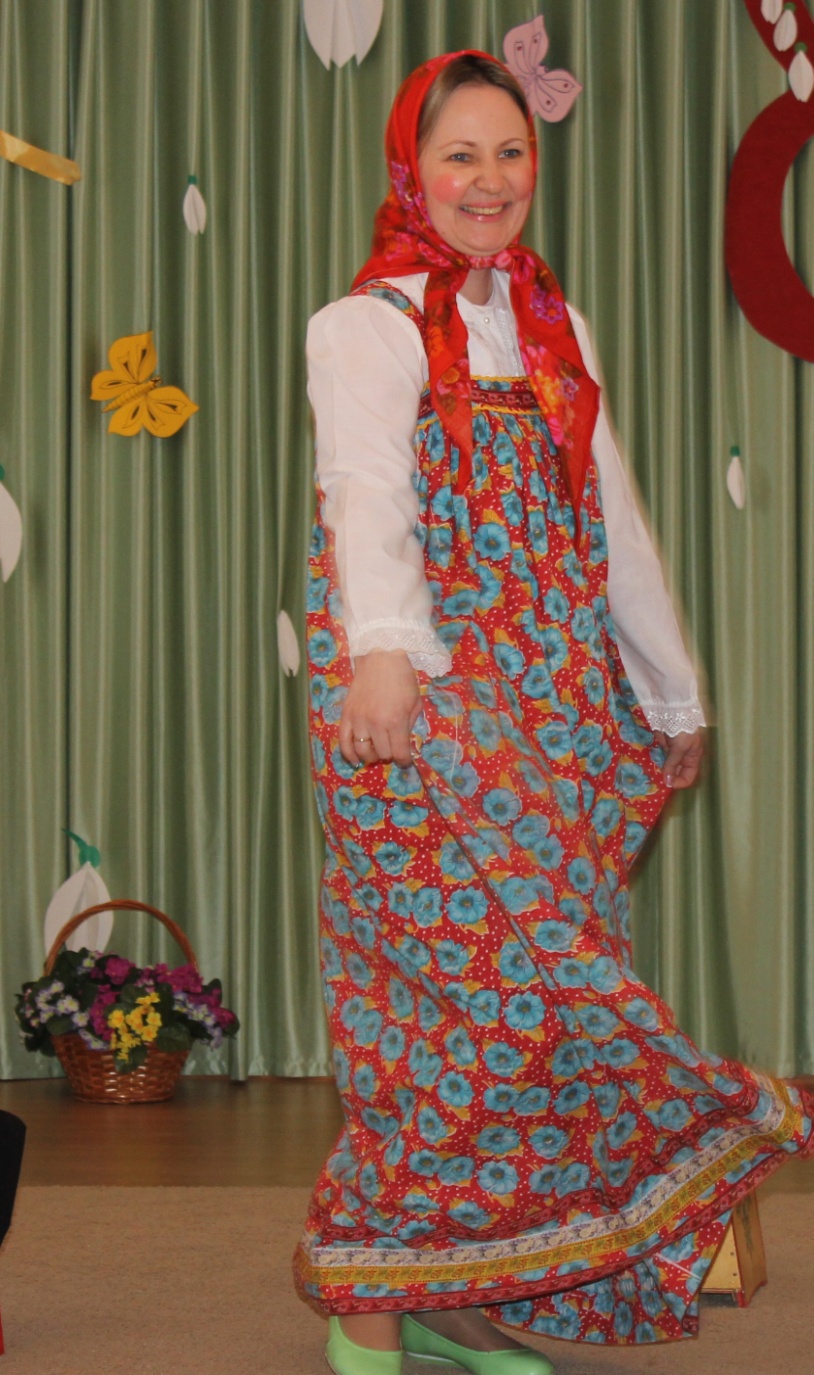 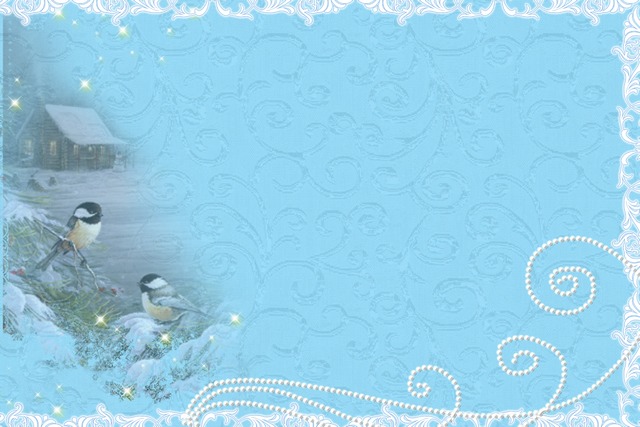 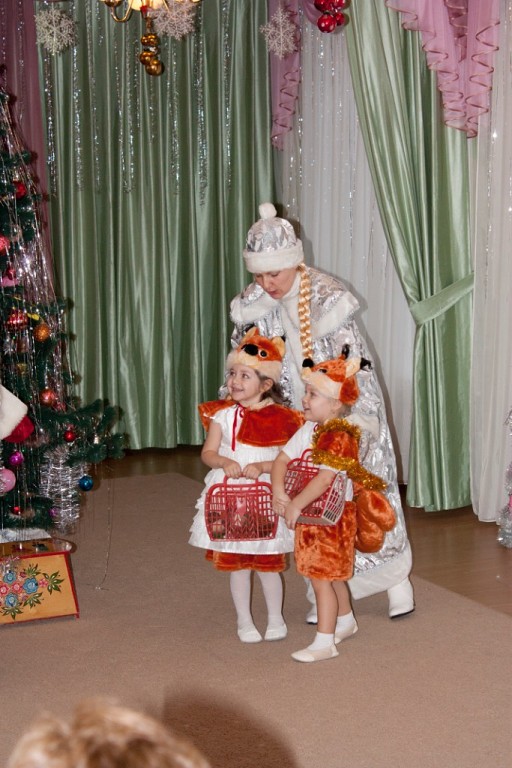 Меня все звери знают,Снегурочкой зовут.Со мной они играют,И песенки поют.
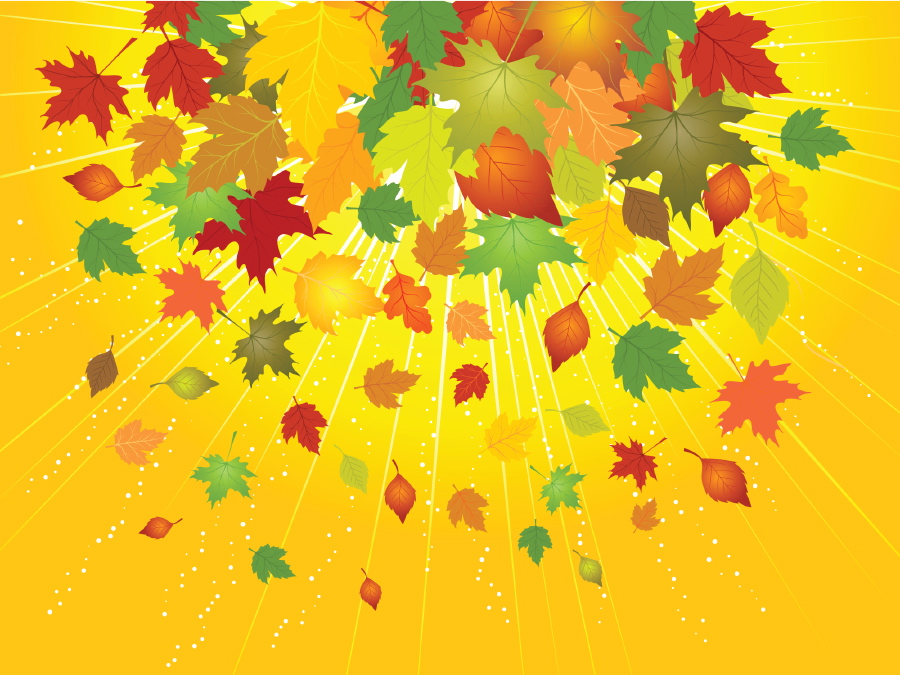 Осень, осень, погоди!И  с дождями не спеши,Дай еще нам лета,Солнышка и света